28.5.2020. 
4.c
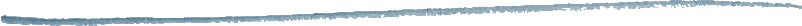 RASPORED
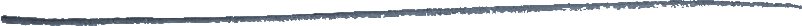 Dragi moji, danas imamo 3 sata, naš raspored je

1.Hrvatski jezik – Imenice
2. Hrvatski jezik – Imenice
3. Matematika – Ponavljanje

Nadam se da ti neće biti preteško.
HRVATSKI JEZIK
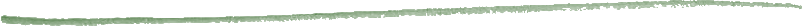 PONAVLJAMO IMENICE DANAS. LISTIĆ JE U PRILOGU. IMAŠ VREMENA, PAŽLJIVO ČITAJ I RADI!
MATEMATIKA
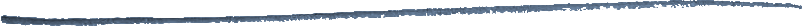 Ponavljamo matematiku danas. 
Listić je u prilogu.
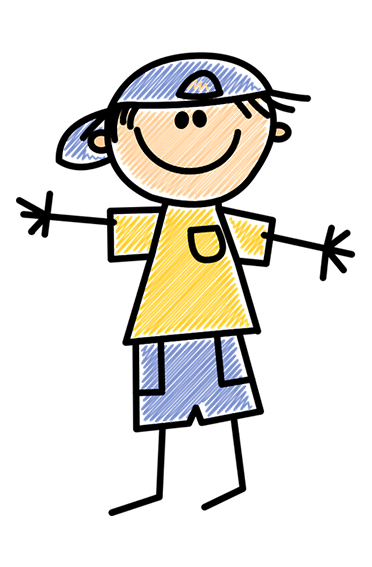 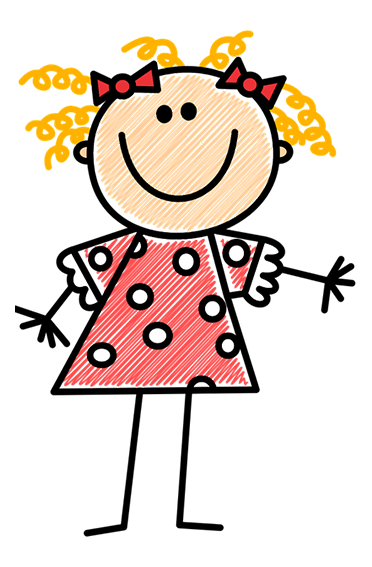